Hyvinkää on mukana YLE:n Miljoona Roskapussia –kampanjassa 13.4.-14.6.2023
Sini Seppälä, ympäristötarkastaja 
2.3.2023
1
7.3.2023
Mistä on kyse?
Yle järjestää keväällä 2023 kaksi kuukautta kestävän Miljoona roskapussia -kampanjan, jonka tavoitteena on
innostaa ihmisiä keräämään ympäristöstä miljoona pussillista roskia
vähentää välinpitämättömyyttä ympäristön roskaamista kohtaan
havahduttaa ihmiset ymmärtämään ja näkemään roskien määrä
Yle julkistaa kampanjan 14.3.2023, jonka jälkeen asiasta voi tiedottaa vapaasti
Kampanjan starttaa 13.4. TV1 klo 20.00-20.30 Miljoona roskapussia -ohjelmalla ja päätetään 14.6.2023 klo 20
Mukana on yli 110 kaupunkia
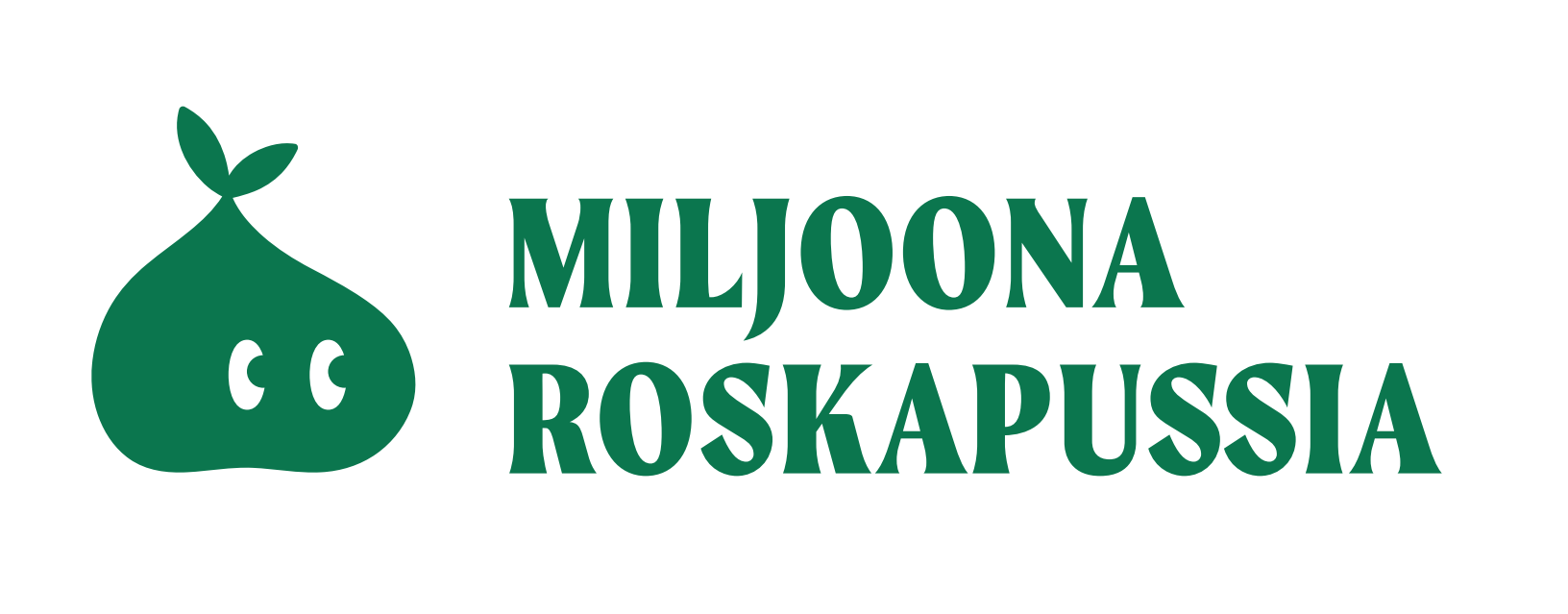 7.3.2023
2
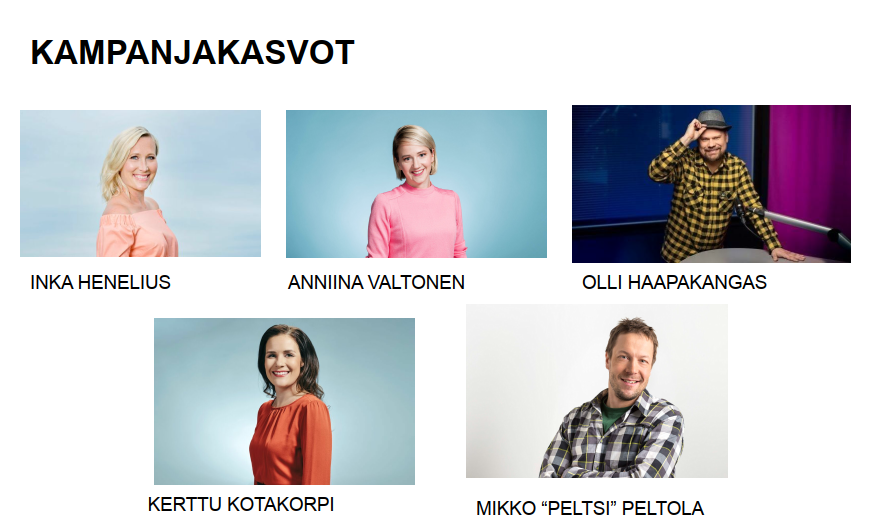 Roskaamisaiheita tullaan käsittelemään Ylen eri sisällöissä, mm. Radio Suomessa, Puoli seiskassa, 
alueradioissa ja alueuutisissa.
Lähde: Yle:n kampanjamateriaali
7.3.2023
3
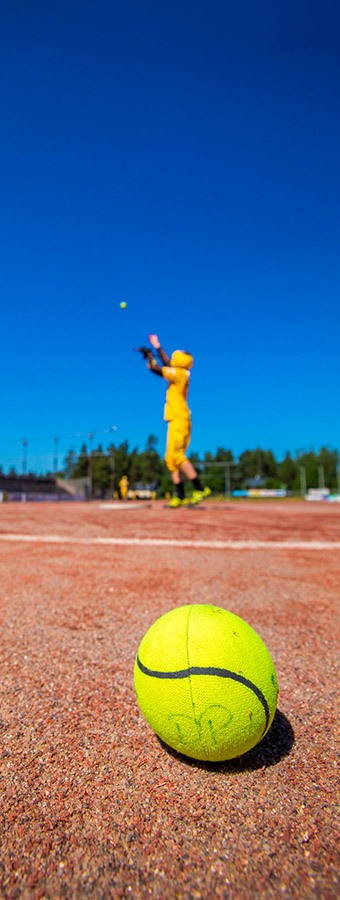 Osallistuminen ja startti Hyvinkäällä
Hyvinkään osalta kampanja startataan johtoryhmän siivoustalkoilla kirjastoaukiolla heti vapun jälkeen 2.5.2023
Kerättyjen roskapussien määrä merkitään Hyvinkään kohdalle osoitteessa: yle.fi/miljoonaroskapussia (aukeaa 10.4.)
	 sivusto päivittyy reaaliajassa
Roskapussin koolla ei ole väliä, esim. 25 litran koko riittää – pääasia, että roskia kerätään!
Somejulkaisuissa toivotaan käytettävän #miljoonaroskapussia
Kampanja näkyy Hyvinkään kaupungin eri viestintäkanavissa ja mukaan toivotaan kouluja, seuroja, yhdistyksiä ja yksittäisiä kuntalaisia
7.3.2023
4
Seurojen osallistuminen kampanjaan
Viikot 19 ja 20 
Ilmoittautuminen ennakkoon Webropol-linkin kautta (lähetetään myöhemmin:
 Seuran nimi, yhteyshenkilö, ryhmäkoko, ajankohta, alue
Siivousvälineiden tarvekartoitus 
Roskien poisvienti tarvittaessa
		 Siivouspäivien porrastaminen
Ilmoittautuneiden kesken arvonta
	
HAASTE: Hyvinkään McDonald’sin parkkipaikan puhtaanapito koko kampanjan ajan?
5
7.3.2023
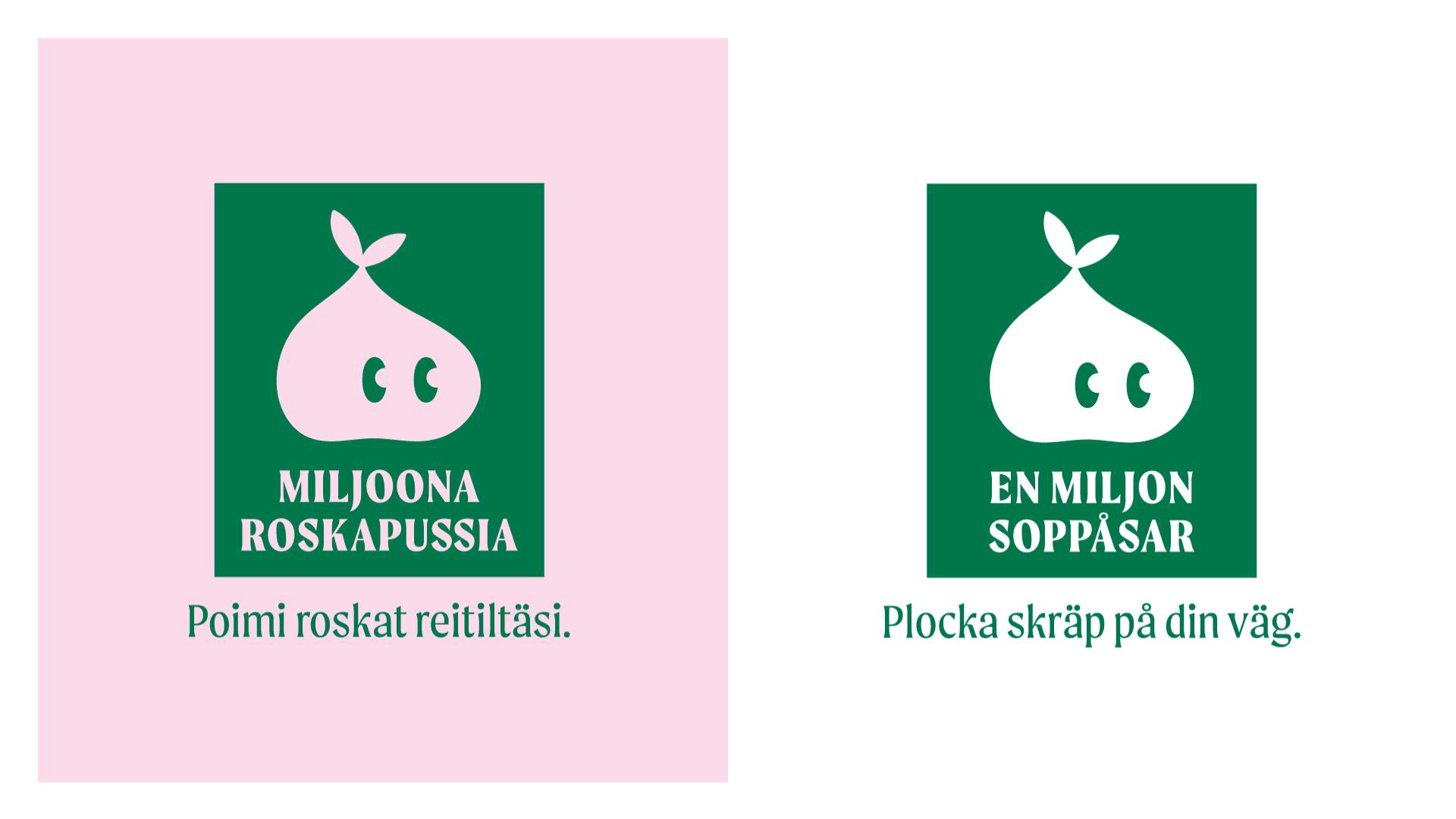 Hyvinkää PowerPoint Header, Open Sans Semibold 30pt
Header Open SansSemibold 18pt
Header Open SansSemibold 18pt
Header Open SansSemibold 18pt
Lorem ipsum dolor sit amet, consectetuer adipiscing elit, sed diam nonummy nibh euismod tincidunt ut laoreet dolore magna aliquam erat volutpat. 
Lorem ipsum dolor sit amet, consectetuer adipiscing elit,
Lorem ipsum dolor sit amet, consectetuer adipiscing elit, sed diam nonummy nibh euismod tincidunt ut laoreet dolore magna aliquam erat volutpat. 
Lorem ipsum dolor sit amet, consectetuer adipiscing elit,
KIITOS!
7.3.2023
6